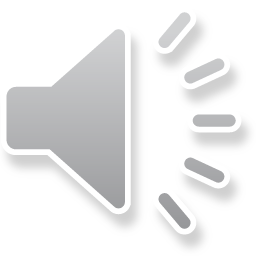 Deuteronomy: Specialized Studies
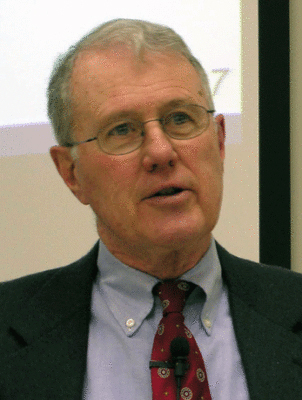 Lecture 9:  Differences Between the Hittite, Assyrian and Sefire Treaty Forms and Deuteronomy
Dr. Robert Vannoy
ReNarrated by Dr. Perry Phillips© 2023  Robert Vannoy & Ted Hildebrandt
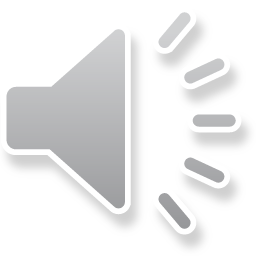 Deuteronomy: Specialized Studies
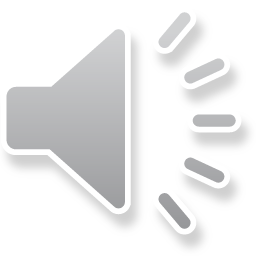 4.  Absence of a Basic Stipulation
5.  Absence of Blessings 
6.  The Stipulations of the Assyrian Treaties Are One Sided
7.  The Assyrian Treaties Are Strictly Succession Treaties
8.  Conclusion
9.  Objectors to the Differences in Hittite and Assyrian Treaties
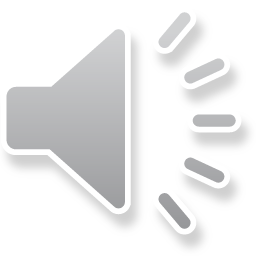 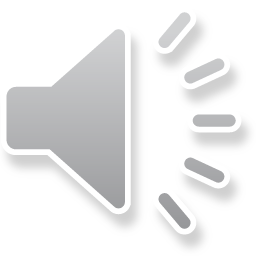 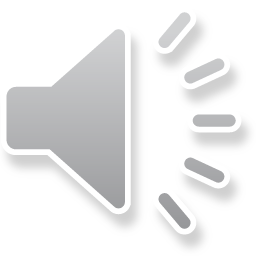 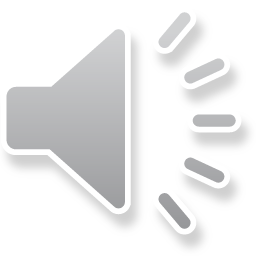 Deuteronomy: Specialized Studies
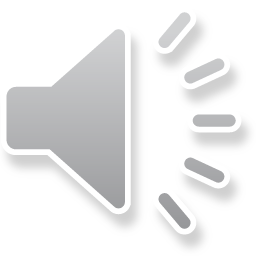 D.  The Aramaic Treaties from Sefire Compared with the Vassal Treaties          of Esarhaddon and with the Hittite Suzerainty Treaties
1.  Introduction Remarks
2.  A Brief Survey of the Form 
3.  Similarities of the Sefire Treaties to the Assyrian Treaties 
4.  Basic Stipulation Missing
5.  The Conclusion on the Comparison with the Aramaic Sefire Treaties
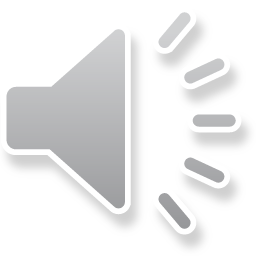 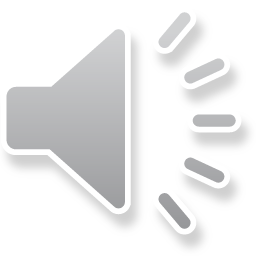 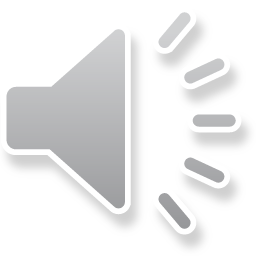 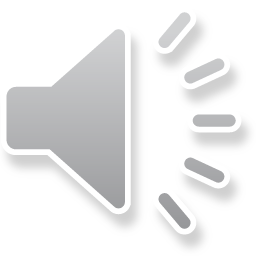 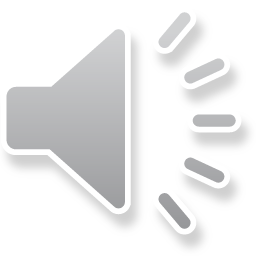 Deuteronomy: Specialized Studies
C.  The Implications of the Treaty/Covenant Analogy for the Date              of Deuteronomy
J. Thompson’s Reservations on Kline’s Work 

Video based on audio from Dr. Vannoy’s class at Biblical Theological Seminary. It was renarrated because the original audio was scratchy and it was turned into video by Ted Hildebrandt for Biblicalelearning.org.
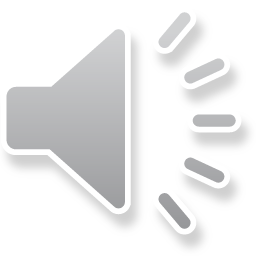 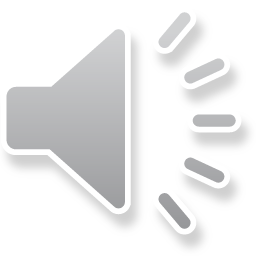